II Aquatlo Segmentado do C.N.AMADORA
Sábado, 6 de Abril de 2019
Circuito Jovem do Centro Litoral – 3ª etapa
NATAÇÃO
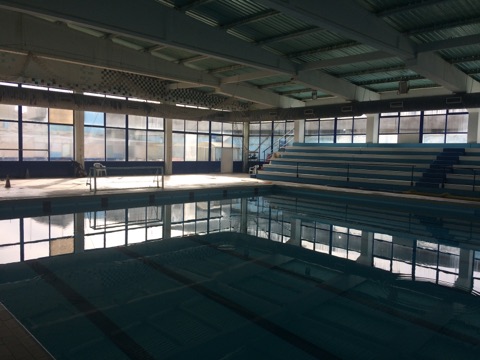 ZONA RESERVADA A ATLETAS E TREINADORES
ZONA DE ESPERA PARA CHAMADA
Linha de partida (dentro de água)
CORRIDA
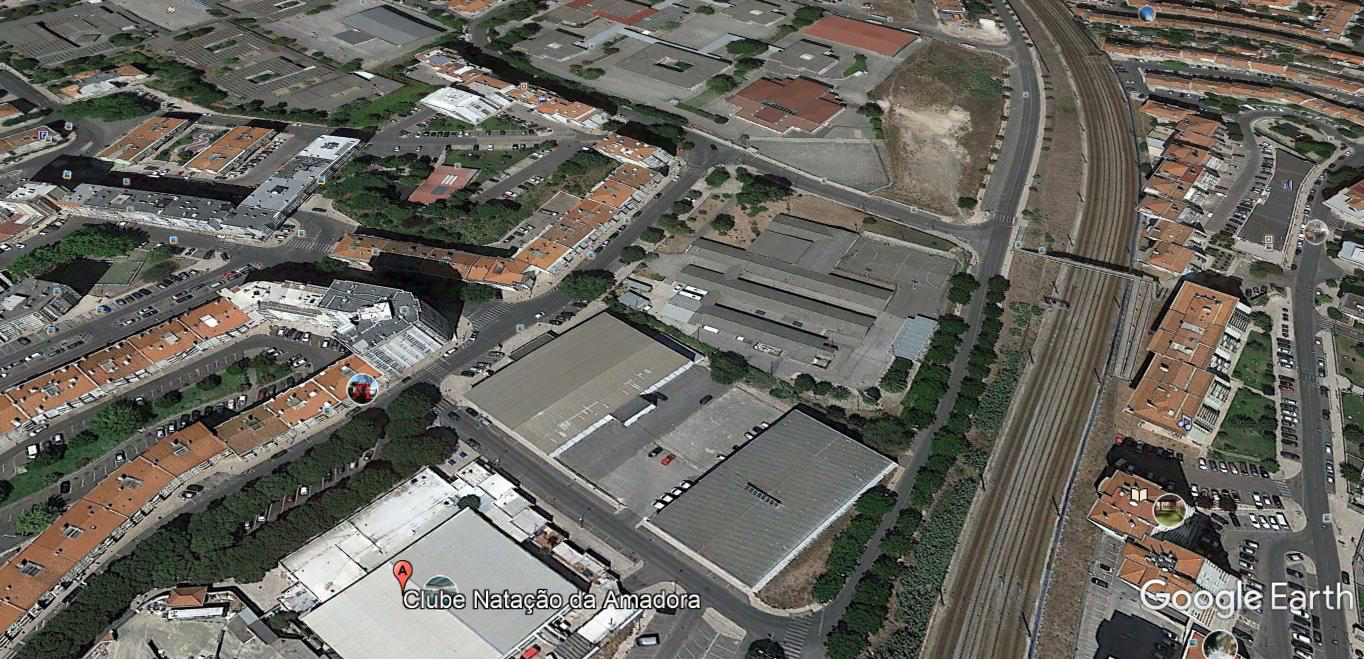 Benjamins 
7, 8 e 9 anos
400m (1 volta)
META
PARTIDA
CORRIDA
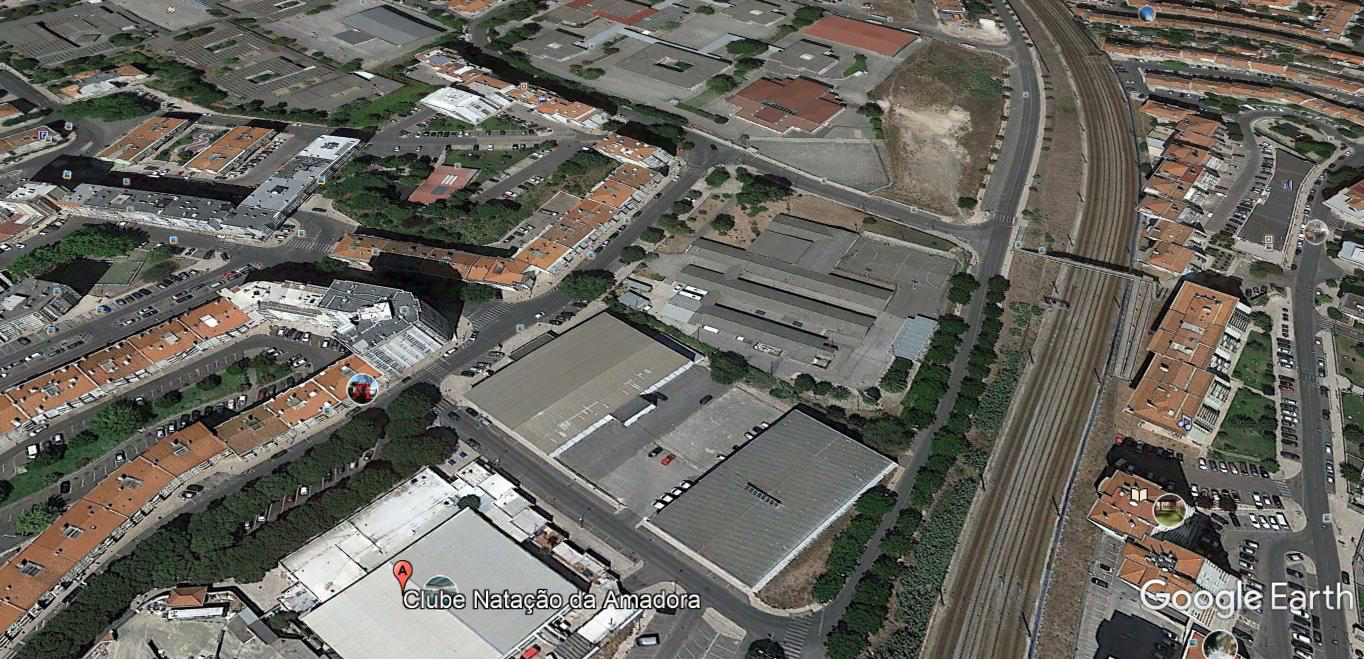 Infantis 
10 e 11 anos
800m (1 volta)
META
PARTIDA
CORRIDA
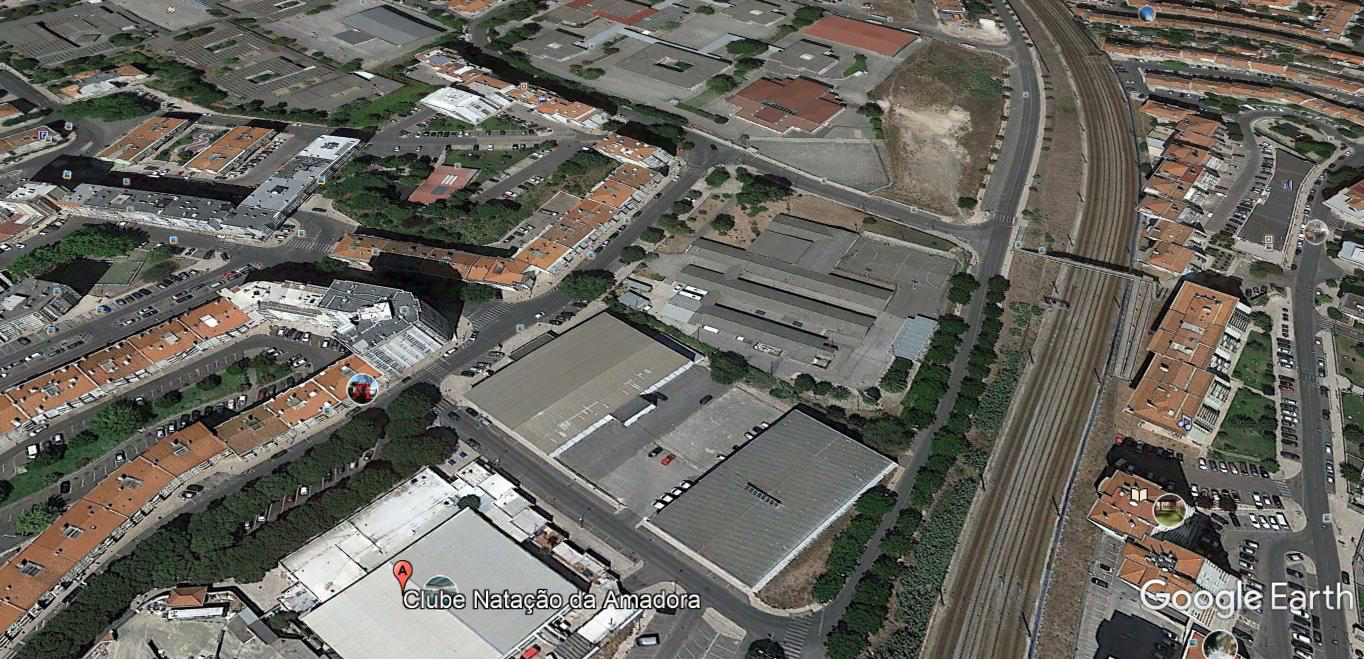 Iniciados 
12 e 13 anos
1200m (2voltas)
META
RETORNO 2ª VOLTA
PARTIDA
CORRIDA
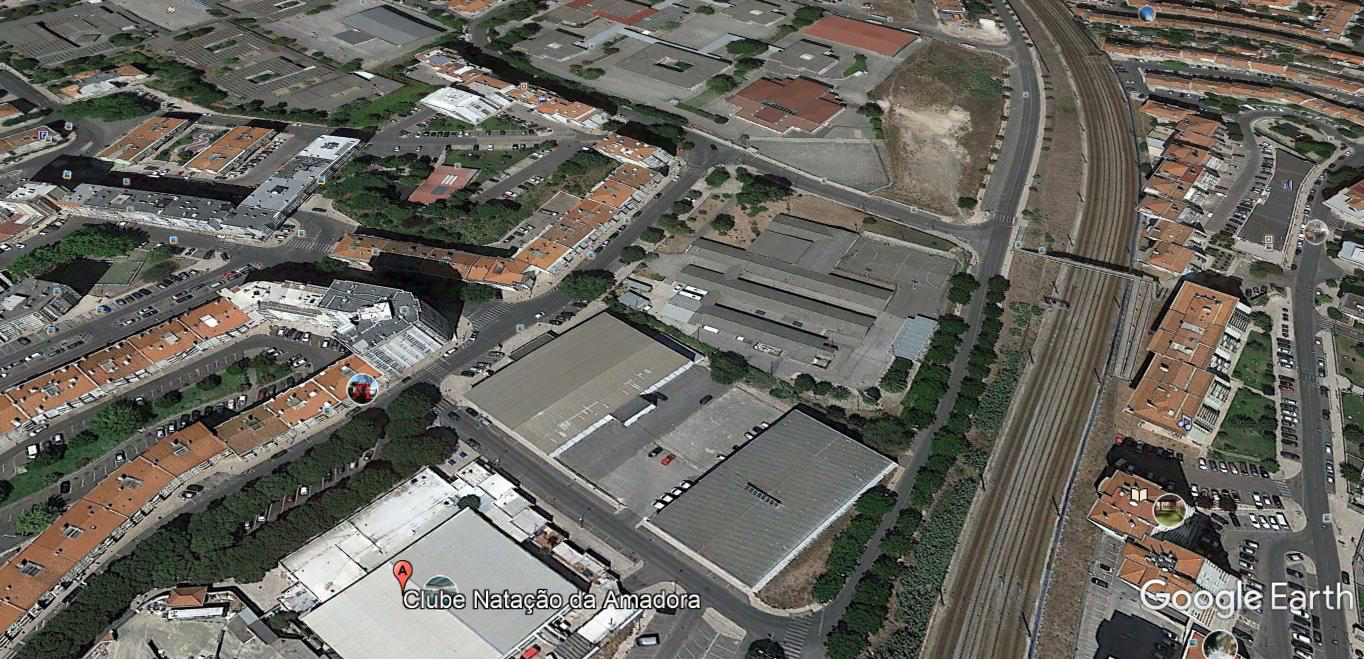 Juvenis 
14 e 15 anos
1600m (2voltas)
META
RETORNO 2ª VOLTA
PARTIDA
CORRIDA
Cadetes 18 Anos e + 2000m (1 volta pequena)                 (2 voltas grandes)
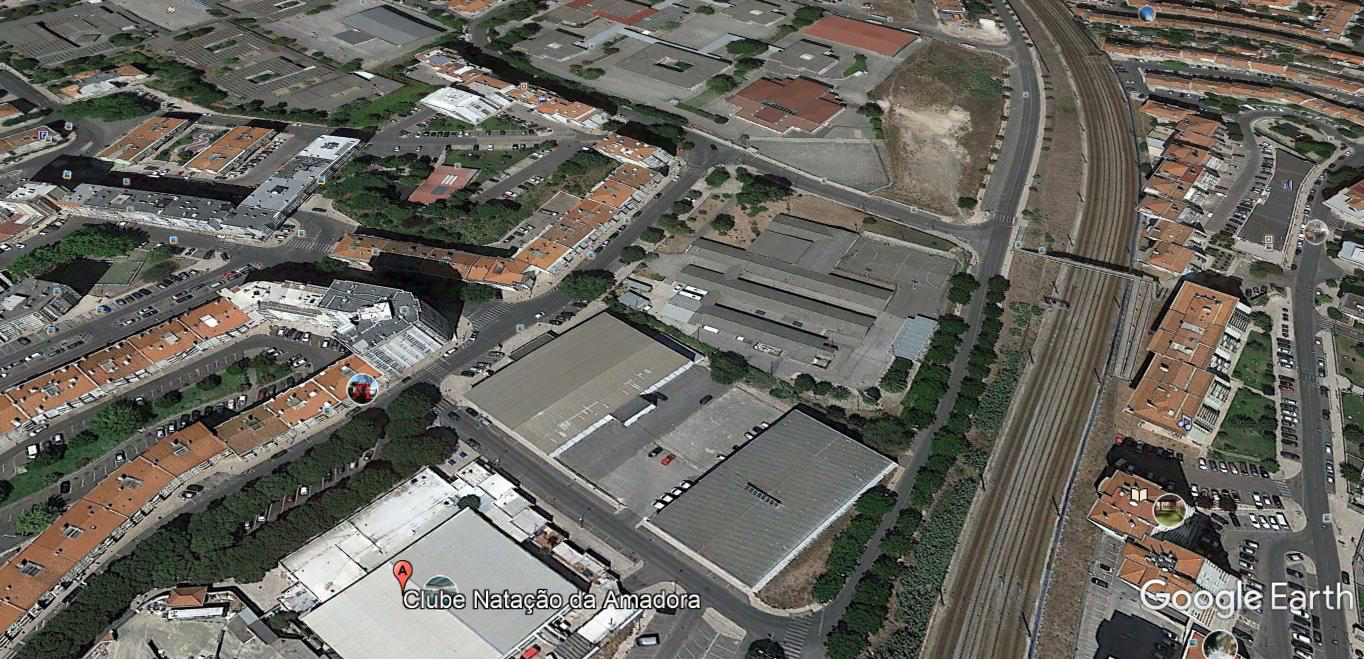 RETORNO 1ª VOLTA
META
RETORNO 2ª e 3ª VOLTA
PARTIDA